Fig. 3 Immunofluorescence micrographs demonstrating the effect of atRA on the formation of the contractile filament ...
Cardiovasc Res, Volume 49, Issue 4, March 2001, Pages 851–862, https://doi.org/10.1016/S0008-6363(00)00312-6
The content of this slide may be subject to copyright: please see the slide notes for details.
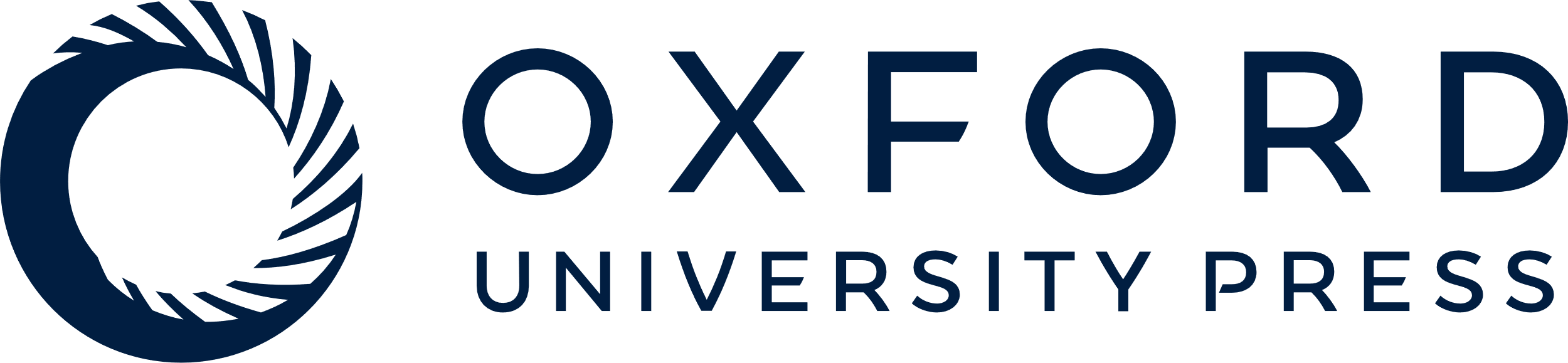 [Speaker Notes: Fig. 3 Immunofluorescence micrographs demonstrating the effect of atRA on the formation of the contractile filament α-smooth muscle actin and heavy chain myosin in proliferating, subconfluent haSMC. (a) α-Smooth muscle actin staining of control cultures showing the typical straight α-actin filaments only sporadically in a few cells. (b) After treatment with 0.1 μM atRA nearly all haSMC showed densely packed α-actin bundles. (c) Heavy chain myosin staining at untreated control cells: unspecific background staining is visible but no specific filament formation. (d) atRA treatment caused remarkable effects on heavy chain myosin filament expression in the cytoplasm with the characteristic straight bundle formation along the cell axis. The scale bar indicates magnification for all figures and represents 10 μm.


Unless provided in the caption above, the following copyright applies to the content of this slide: Copyright © 2001, European Society of Cardiology]